CHƯƠNG 6: CÁC ĐẠI LƯỢNG TỈ LỆ
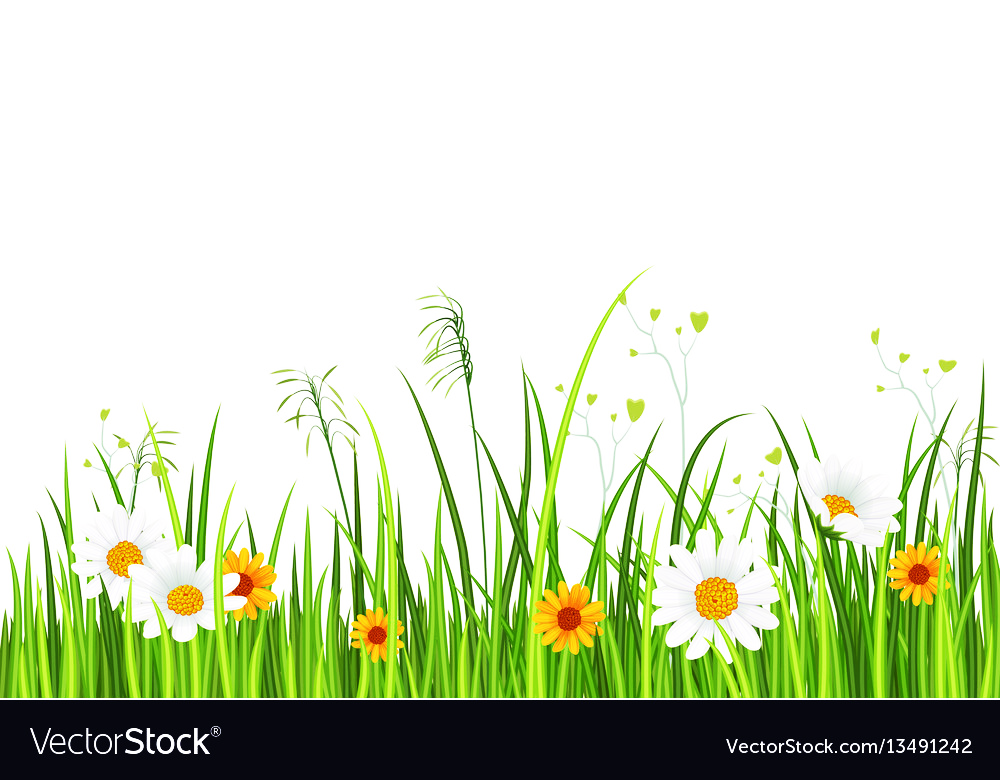 §1. TỈ LỆ THỨC – DÃY TỈ SỐ BẰNG NHAU
TIẾT 1
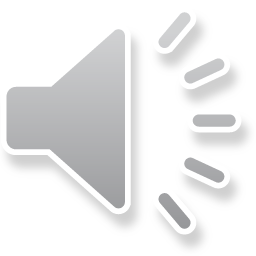 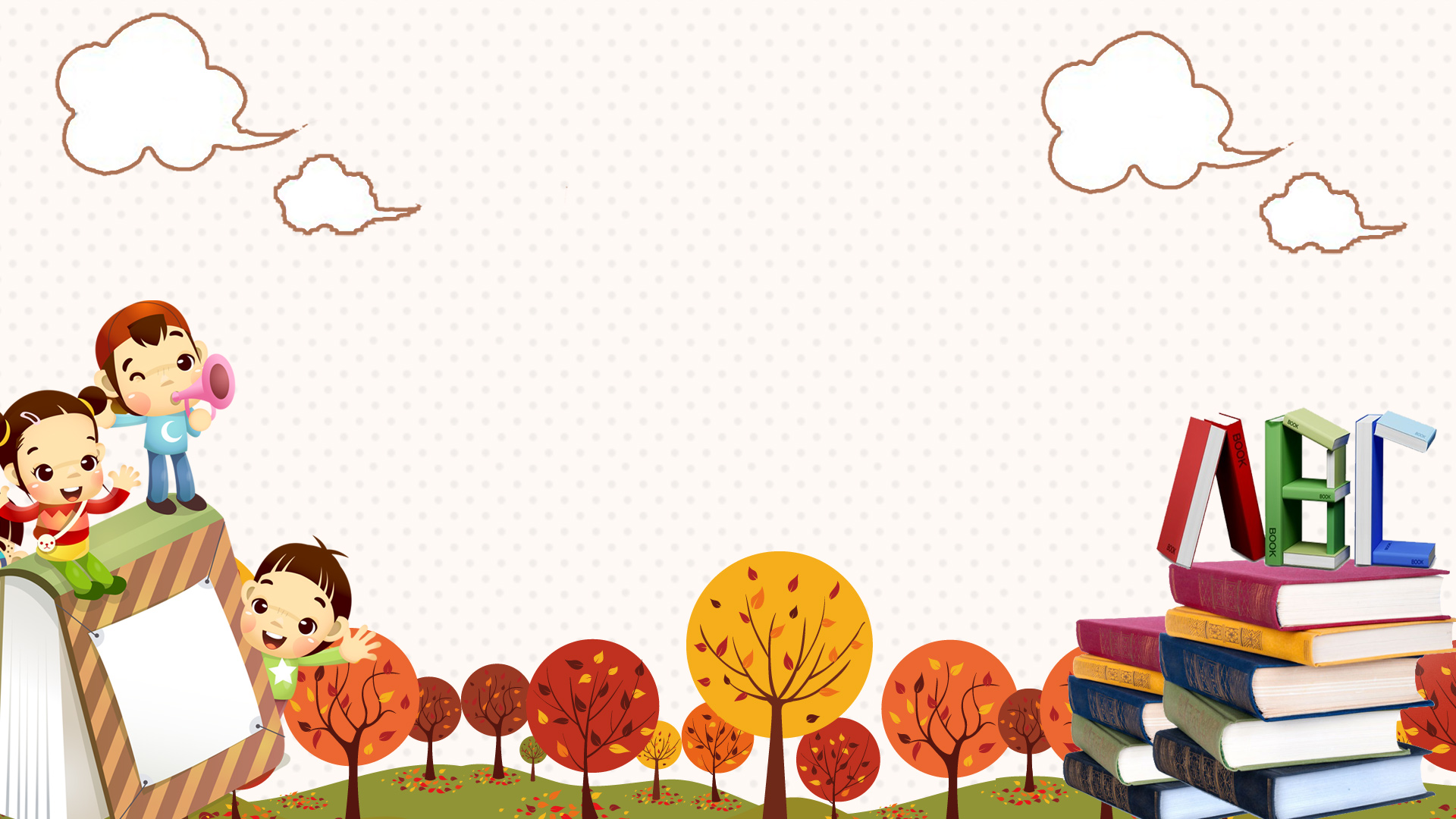 KHỞI ĐỘNG
Professional Presentation Template
Đầu năm, các bác Xuân, Yến, Dũng góp vốn làm ăn với số tiền lần lượt là 300 triệu đồng, 400 triệu đồng và 500 triệu đồng. Tiền lãi thu được sau một năm là 240 triệu đồng. Hãy tìm số tiền lãi mỗi bác được chia, biết rằng tiền lãi được chia tỉ lệ với số vốn đã góp.”
BÀI TOÁN MỞ ĐẦU
Giải
Vì tiền lãi được chia tỉ lệ với số vốn đã góp nên tiền lãi của bác Xuân, Yến, Dũng nhận được lần lượt tỉ lệ với 3; 4; 5
Tổng số phần bằng nhau:
3 + 4 + 5 = 12 (phần)
Giá trị của 1 phần:
240 : 12 = 20 (triệu đồng)
Số tiền bác Xuân nhận được là:
20. 3 = 60 (triệu đồng)
Số tiền bác Yến nhận được là:
20. 4 = 80 (triệu đồng)
Số tiền bác Dũng nhận được là:
20. 5 = 100 (triệu đồng)
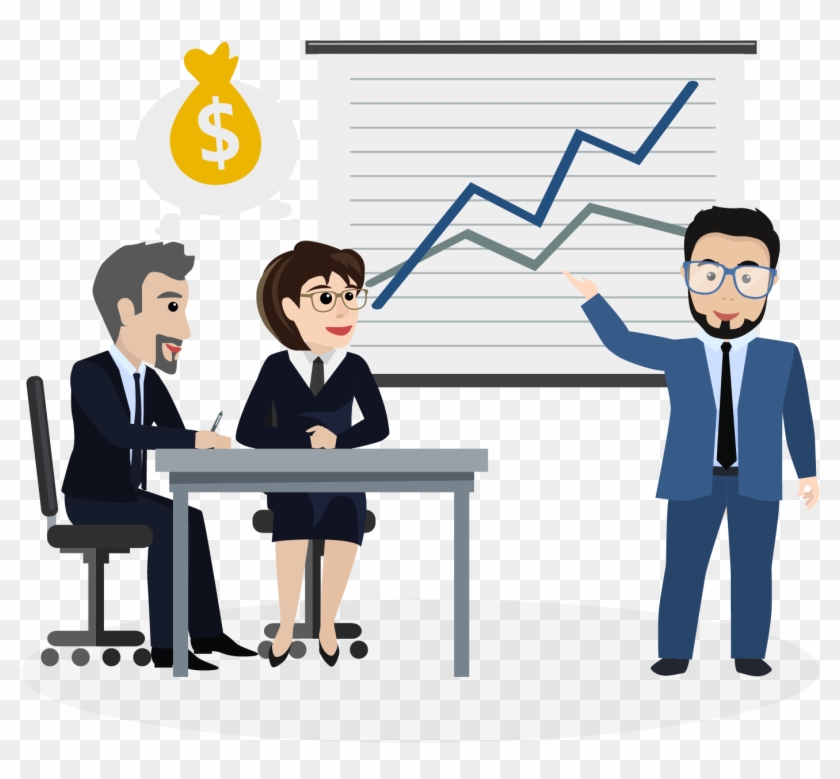 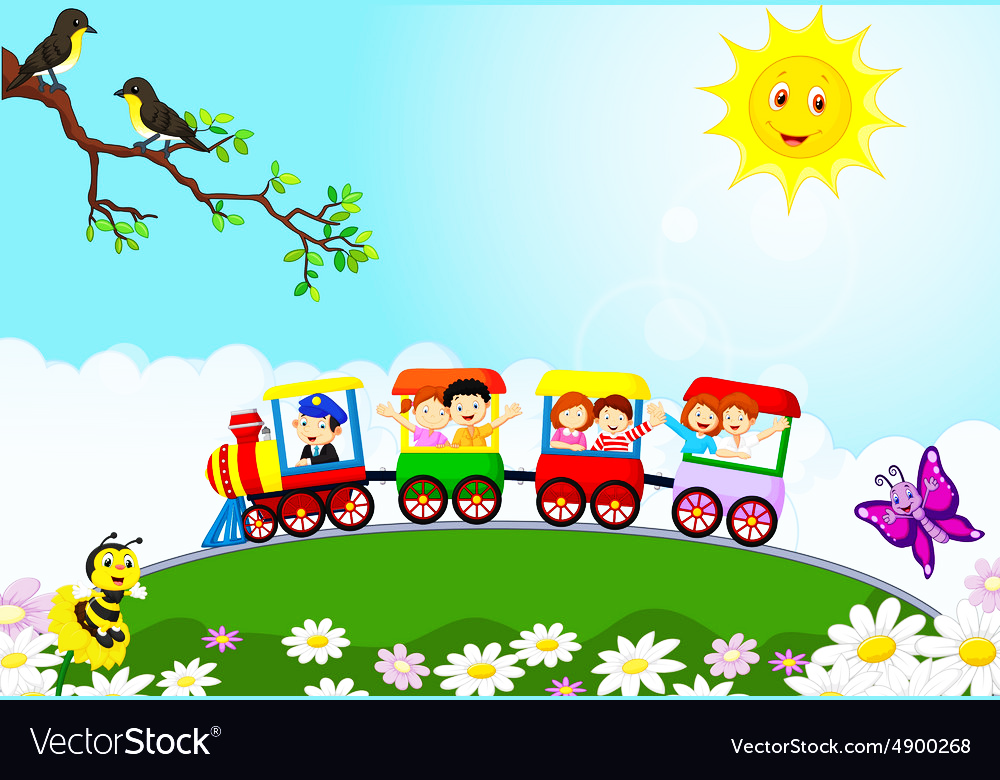 HOẠT ĐỘNG HÌNH THÀNH KIẾN THỨC
ĐẶT VẤN ĐỀ
Cho hai máy tính xách tay (laptop) có kích thước màn hình (tính theo đơn mm) lần lượt là 227,6 x 324 và 170,7 x 243. Tính tỉ số giữa chiều rộng và chiều dài của mỗi màn hình.”
Giải
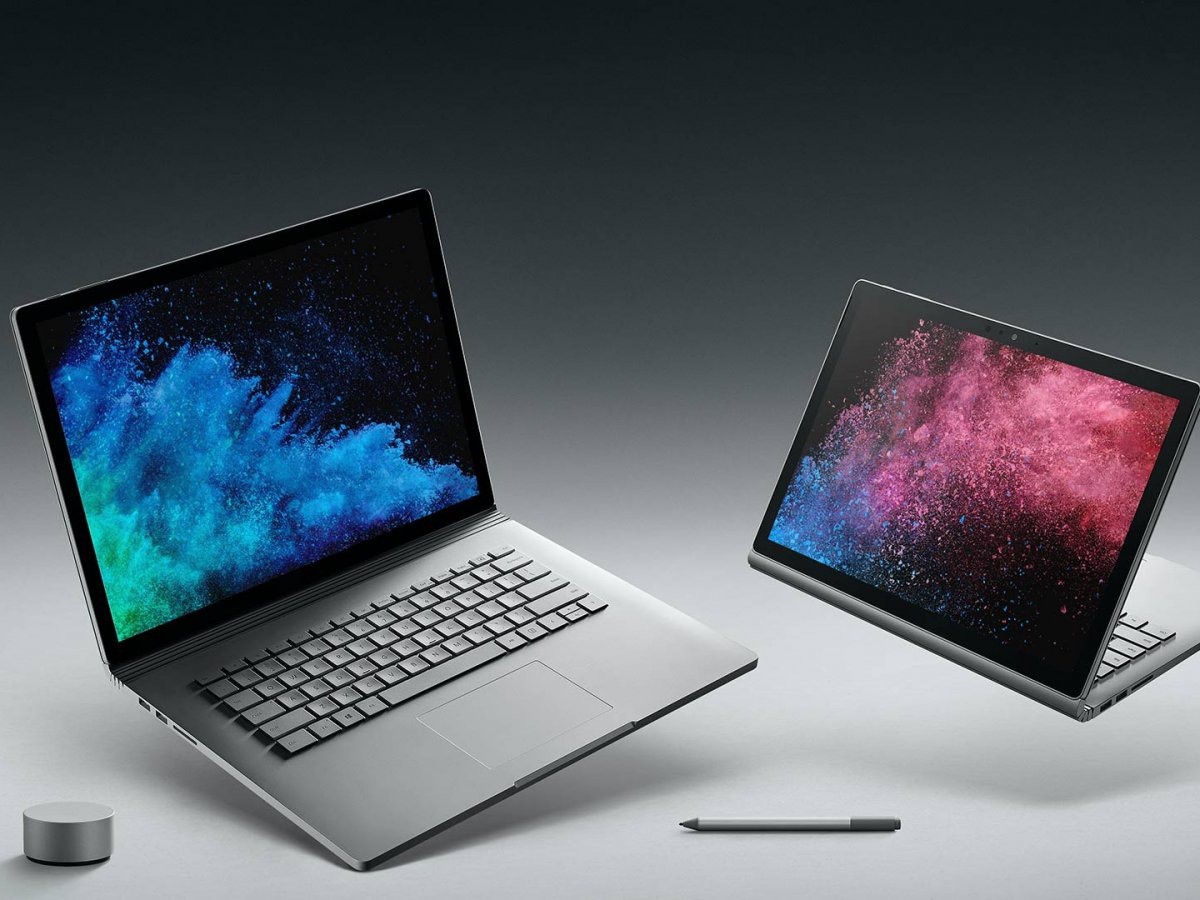 Tỉ số giữa hai chiều dài:
Tỉ số giữa hai chiều rộng:
Tỉ lệ thức
§1. TỈ LỆ THỨC – DÃY TỈ SỐ BẰNG NHAU
1. Tỉ lệ thức
a) Định nghĩa: Tỉ lệ thức là đẳng thức của hai tỉ số:
Còn được viết là a : b = c : d
Ví dụ:
là những tỉ lệ thức.
NHIỆM VỤ 1
, ta nhân cả hai vế với 64.12 thì có kết quả gì?
a) Từ tỉ lệ thức
, ta nhân cả hai vế với bd thì có kết quả gì?
b) Từ tỉ lệ thức
Giải
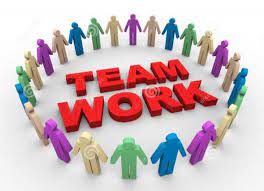 NHIỆM VỤ 2
a) Từ đẳng thức 48. 12 = 64. 9, ta chia cả hai vế cho 64. 12 thì có kết quả gì?
b) Từ đẳng thức ad = bc, ta chia cả hai vế cho bd thì có kết quả gì? chia hai vế cho cd hoặc ab hoặc ac thì ta có kết quả gì?
Giải
- Chia 2 vế cho ab, ta có
- Chia 2 vế cho ac, ta có
- Chia 2 vế cho bd, ta có
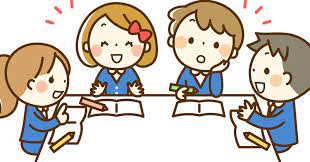 - Chia 2 vế cho cd, ta có
§1. TỈ LỆ THỨC – DÃY TỈ SỐ BẰNG NHAU
1. Tỉ lệ thức
b) Tính chất của tỉ lệ thức
Tính chất 1:
Nếu
thì ad = bc
Tính chất 2:
thì ta có các tỉ lệ thức:
Nếu
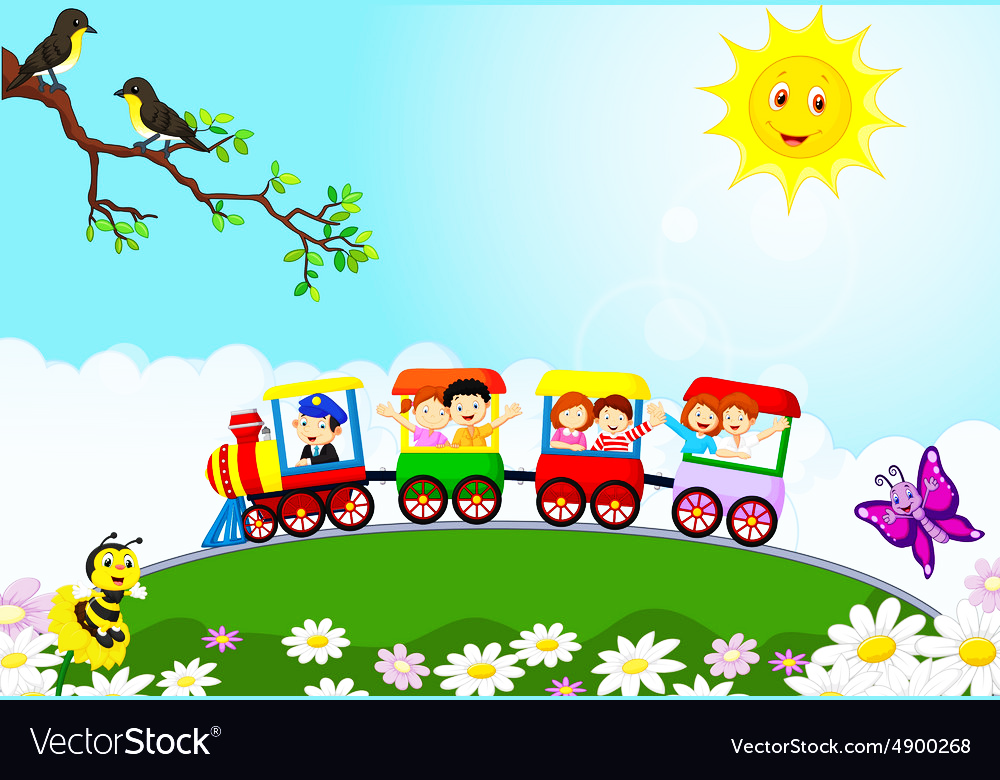 HOẠT ĐỘNG THỰC HÀNH VÀ VẬN DỤNG
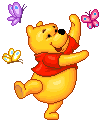 1
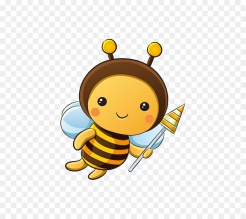 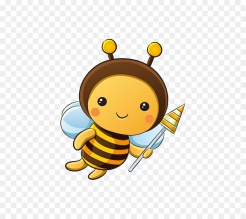 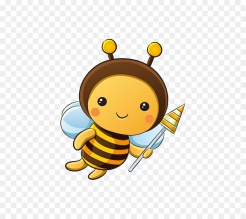 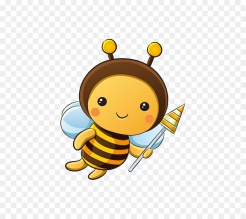 4
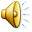 2
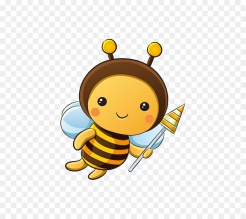 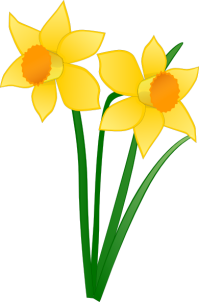 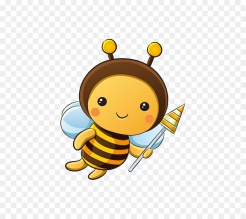 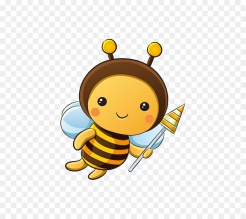 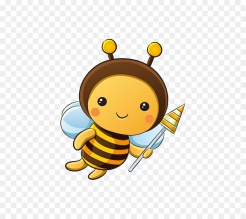 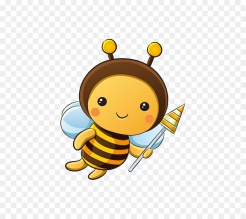 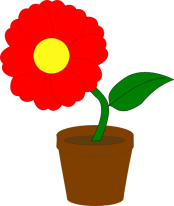 3
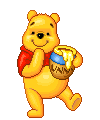 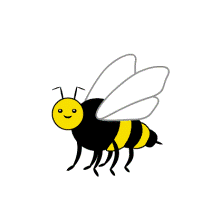 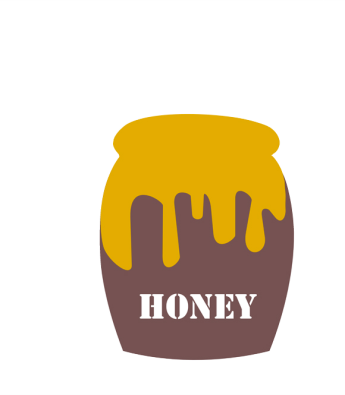 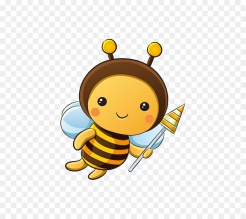 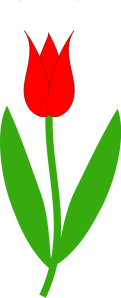 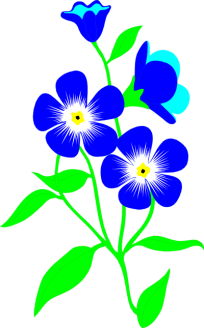 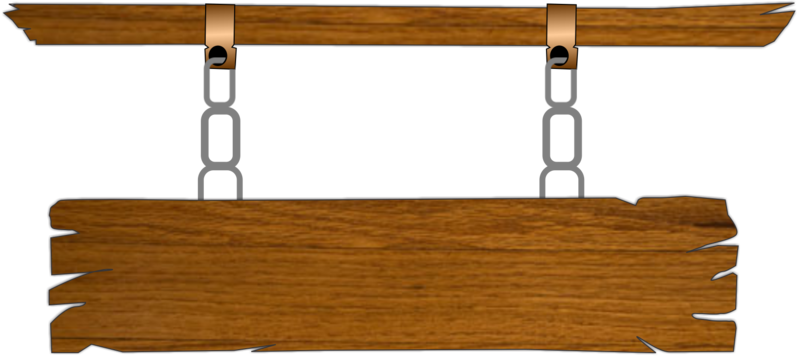 Câu 1. Chọn khẳng định sai
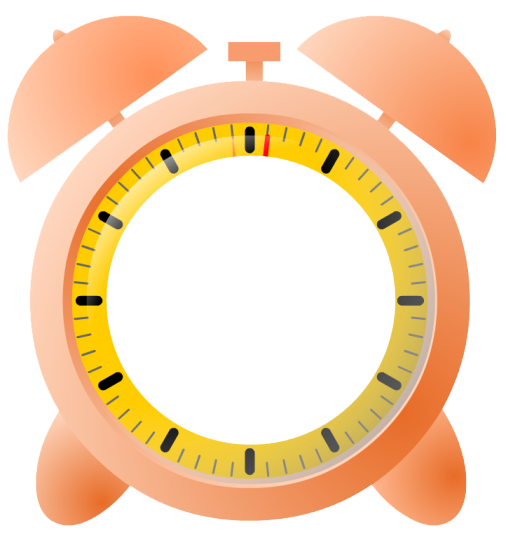 A
Tỉ lệ thức là đẳng thức của 2 tỉ số
60
0
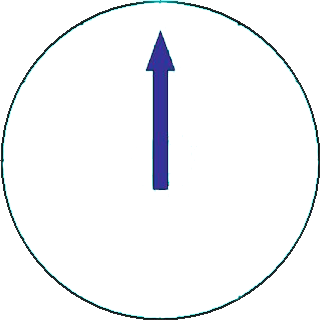 Nếu            thì ad = bc
B
Nếu                                     thì ta có các tỉ lệ thức:
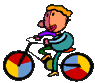 C
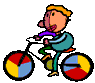 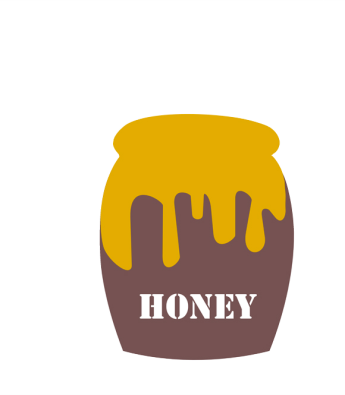 D
Tất cả các tỉ lệ thức đều bằng nhau
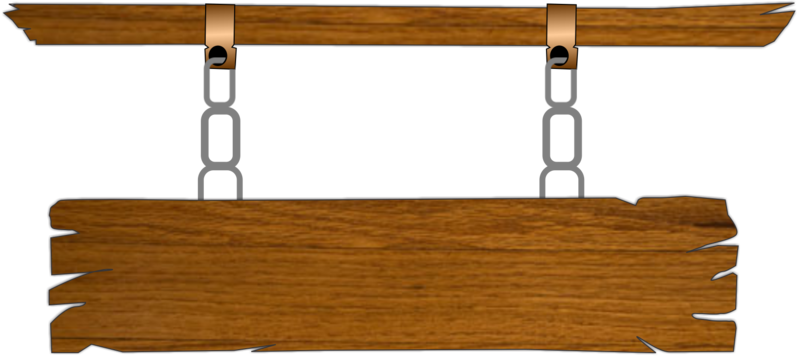 Câu 2. So sánh hai tỉ số        và
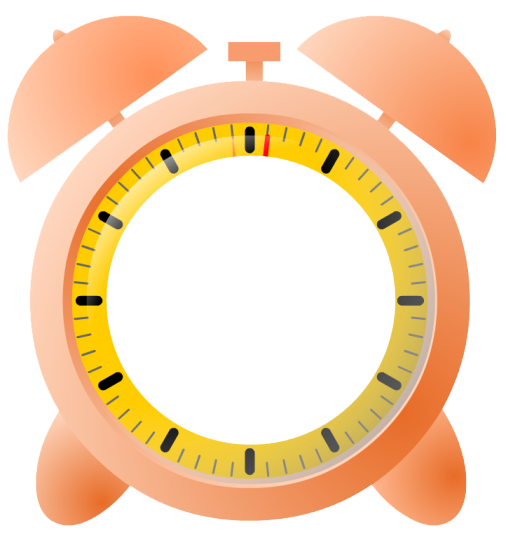 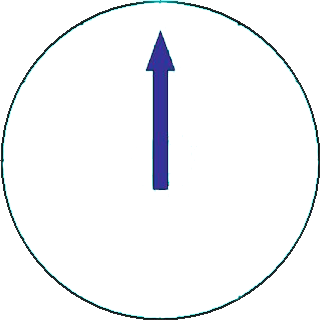 A
C
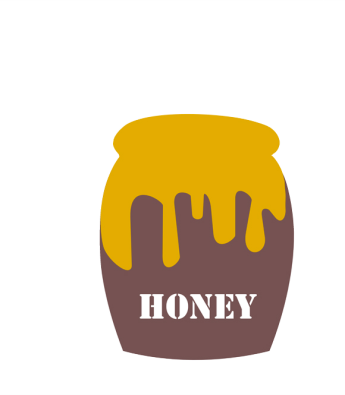 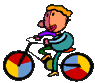 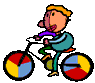 B
D
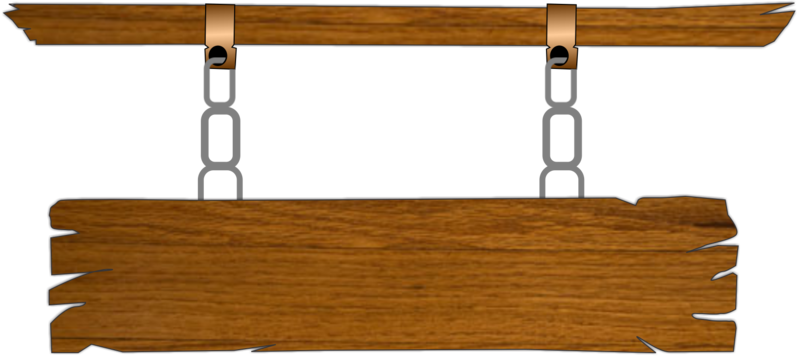 Câu 3. Tìm x trong tỉ lệ thức
A
x = 5
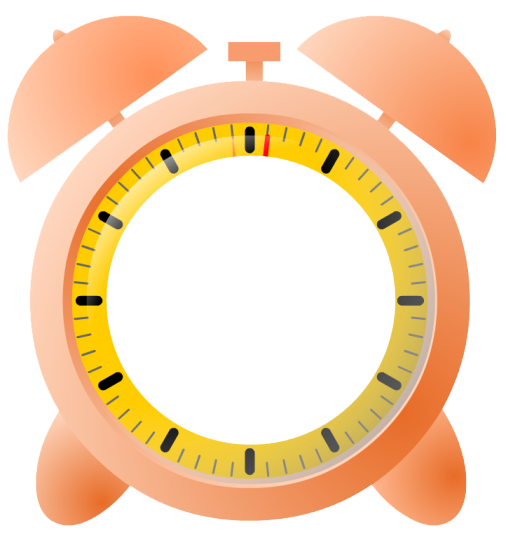 B
x = 15
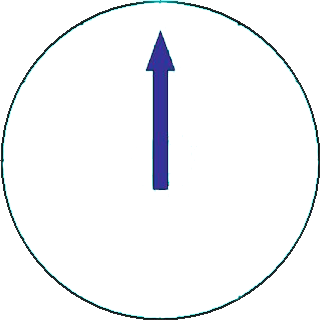 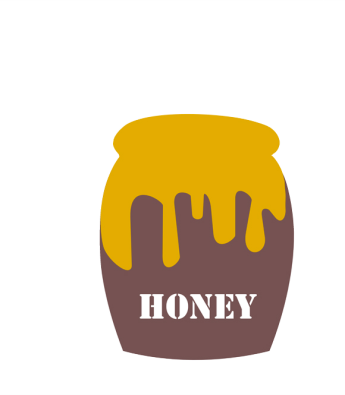 C
x = 3
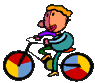 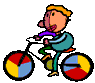 D
x = 45
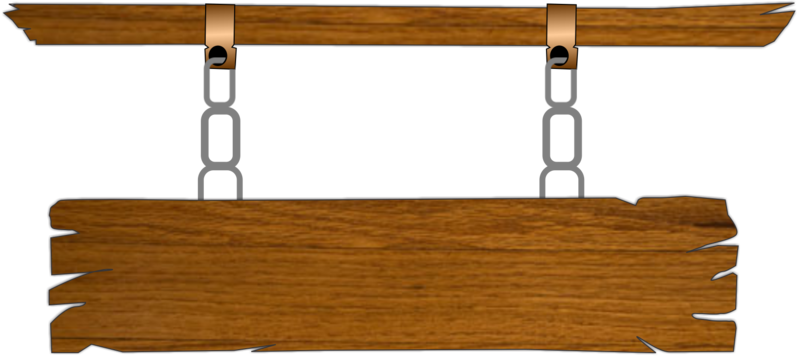 Câu 4. Từ đẳng thức 2. 30 = 6. 10, ta có thể lập được bao nhiêu tỉ lệ thức?
A
1 tỉ lệ thức
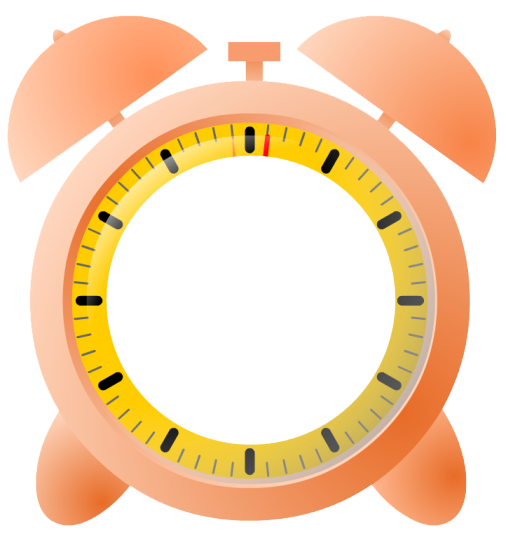 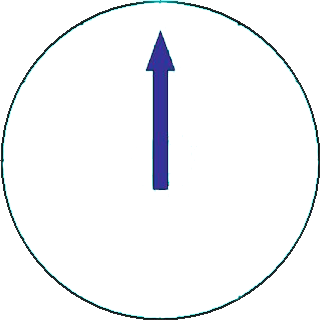 B
2 tỉ lệ thức
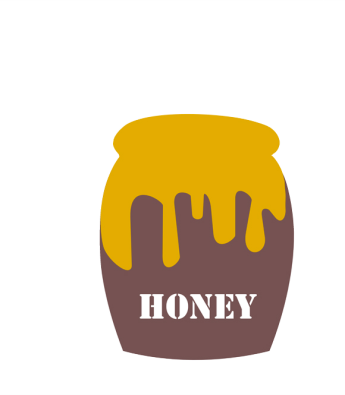 3 tỉ lệ thức
C
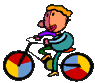 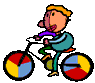 D
4 tỉ lệ thức
Giao việc về nhà
- Ôn lại định nghĩa và tính chất của tỉ lệ thức.
- Xem lại các bài tập đã sửa và hoàn thành bài 1, 2/SGK trang 10.
- Đọc trước nội dung về dãy tỉ số bằng nhau.